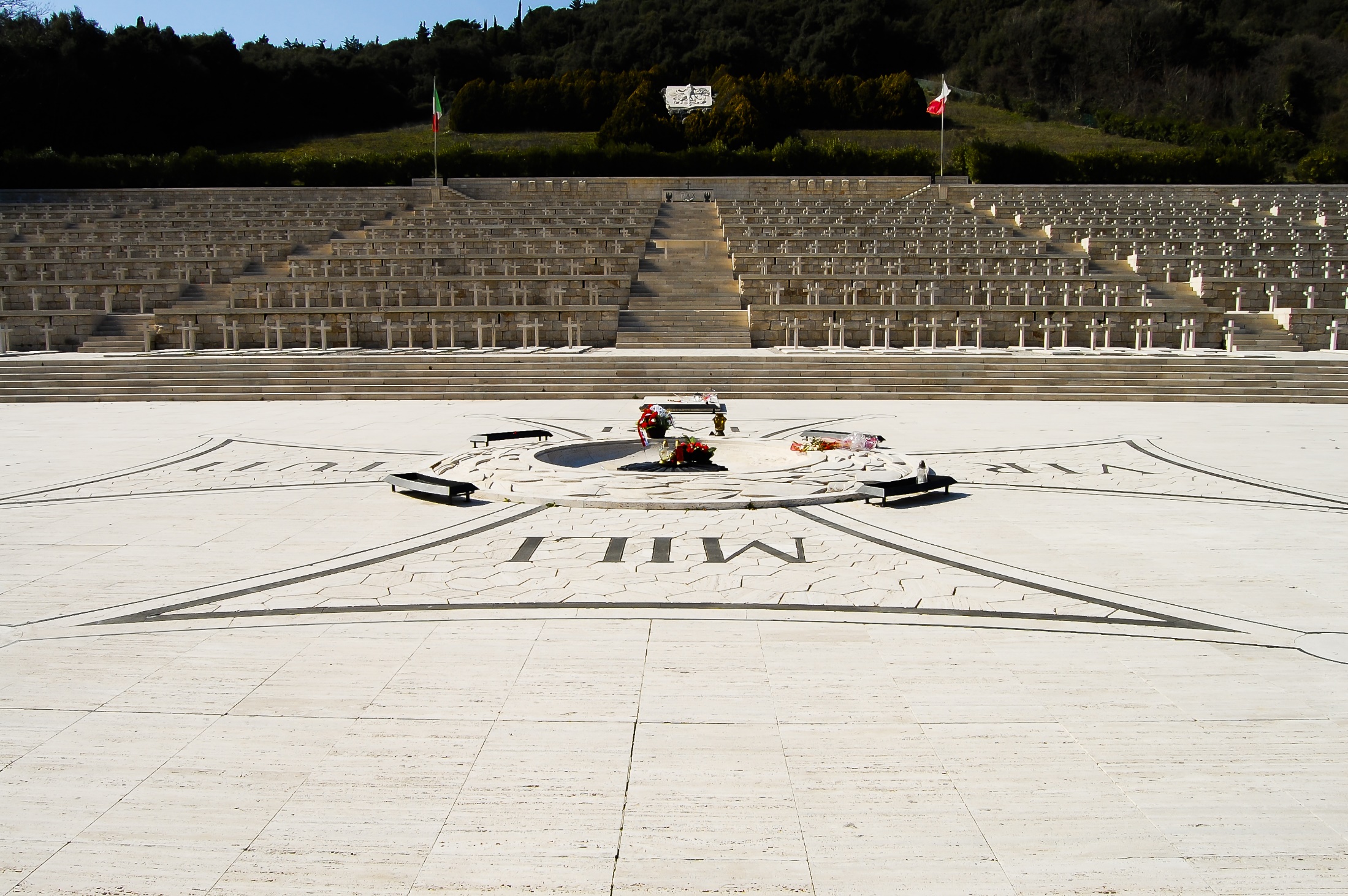 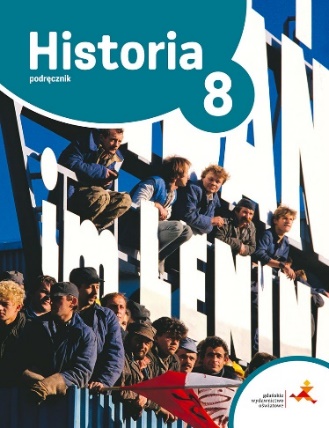 Sprawa polska podczas II wojny światowej
Cele lekcji
przedstawisz dokonania polskiego żołnierza podczas II wojny światowej
dowiesz się, jakie decyzje zapadły na konferencjach wielkiej trójki  w sprawie Polski 
określisz plany Stalina względem Polski
NACOBEZU
odpowiesz na pytanie: Gdzie walczył polski żołnierz podczas II wojny światowej? 
odpowiesz na pytanie: co zdecydowano w sprawie Polski na konferencjach w Teheranie i w Jałcie?
Polacy na frontach II wojny światowej
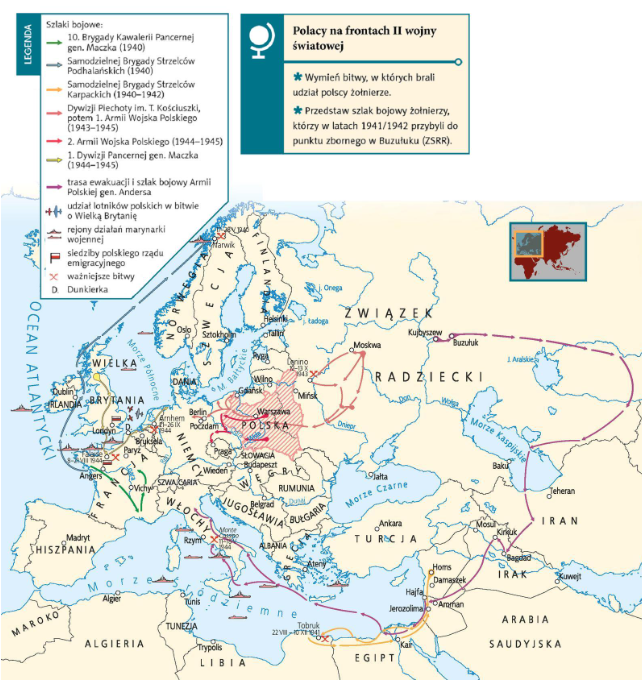 Alianci a sprawa polska
Plany Stalina
Polska krajem satelickim – strefą buforową chroniącą ZSRR przed atakiem z zachodu
w Polsce potrzebna posłuszna władza
konieczne zerwanie relacji z rządem londyńskim
stosunek zachodnich aliantów do sprawy polskiej
premier Wielkiej Brytanii, Winston Churchill, oczekiwał od Polaków zgody na zmianę granic i oddanie ZSRR Kresów Wschodnich
prezydent USA, Franklin D. Roosevelt, nie interesował się sprawami Europy Środkowej
Konferencja w Teheranie
1943 r.
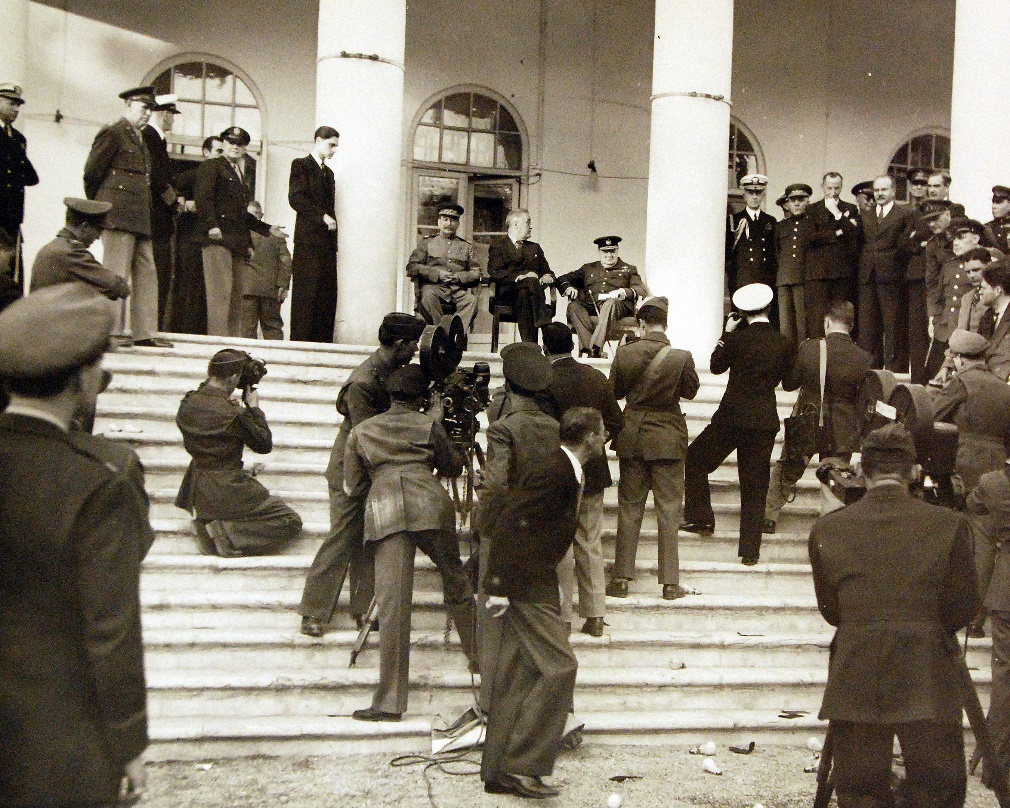 Polska miała utracić ziemie na wschód od linii Curzona (wzdłuż Bugu) 
rekompensata to tereny na zachodzie (po Odrę) i szeroki dostęp do Bałtyku 
Polska miała utrzymywać „przyjazne stosunki” z ZSRR (de facto stać się zależna)
Zakładając, że Polacy dowiedzieliby się od razu o decyzjach wielkiej trójki, to co mogliby zrobić, aby zatrzymać taki rozwój wypadków?
Wielka trójka podczas konferencji w Teheranie
Plany Stalina
21 lipca 1944 r. – powołanie Polskiego Komitetu Wyzwolenia Narodowego (zalążek rządu)
Manifest PKWN
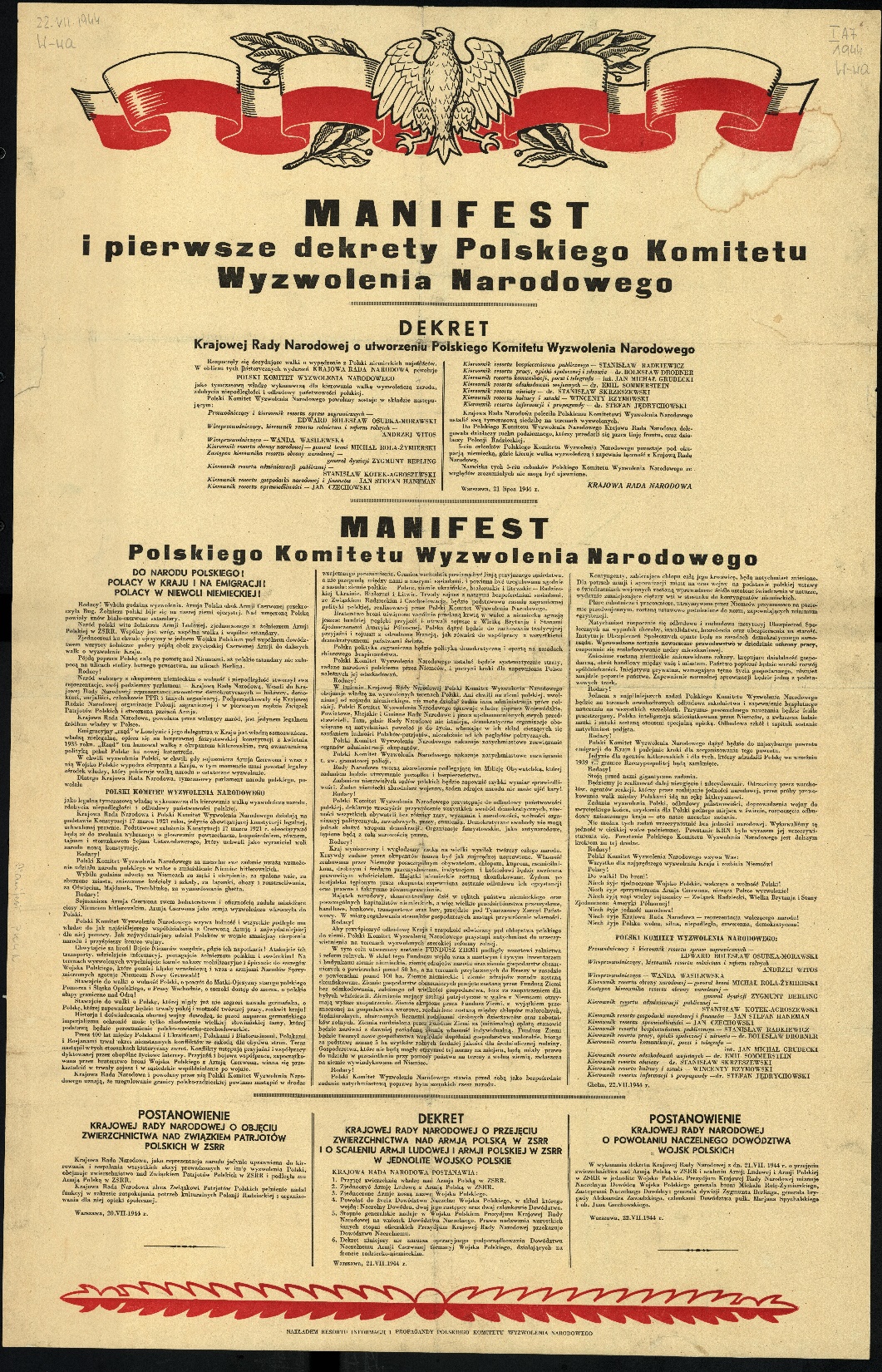 uregulowanie granic
reforma rolna
swobody obywatelskie
rząd londyński jest nielegalny
31 grudnia 1944 r. – PKWN przekształcił się w Rząd Tymczasowy Rzeczypospolitej Polskiej
Manifest PKWN
Konferencja w Jałcie
1945 r.
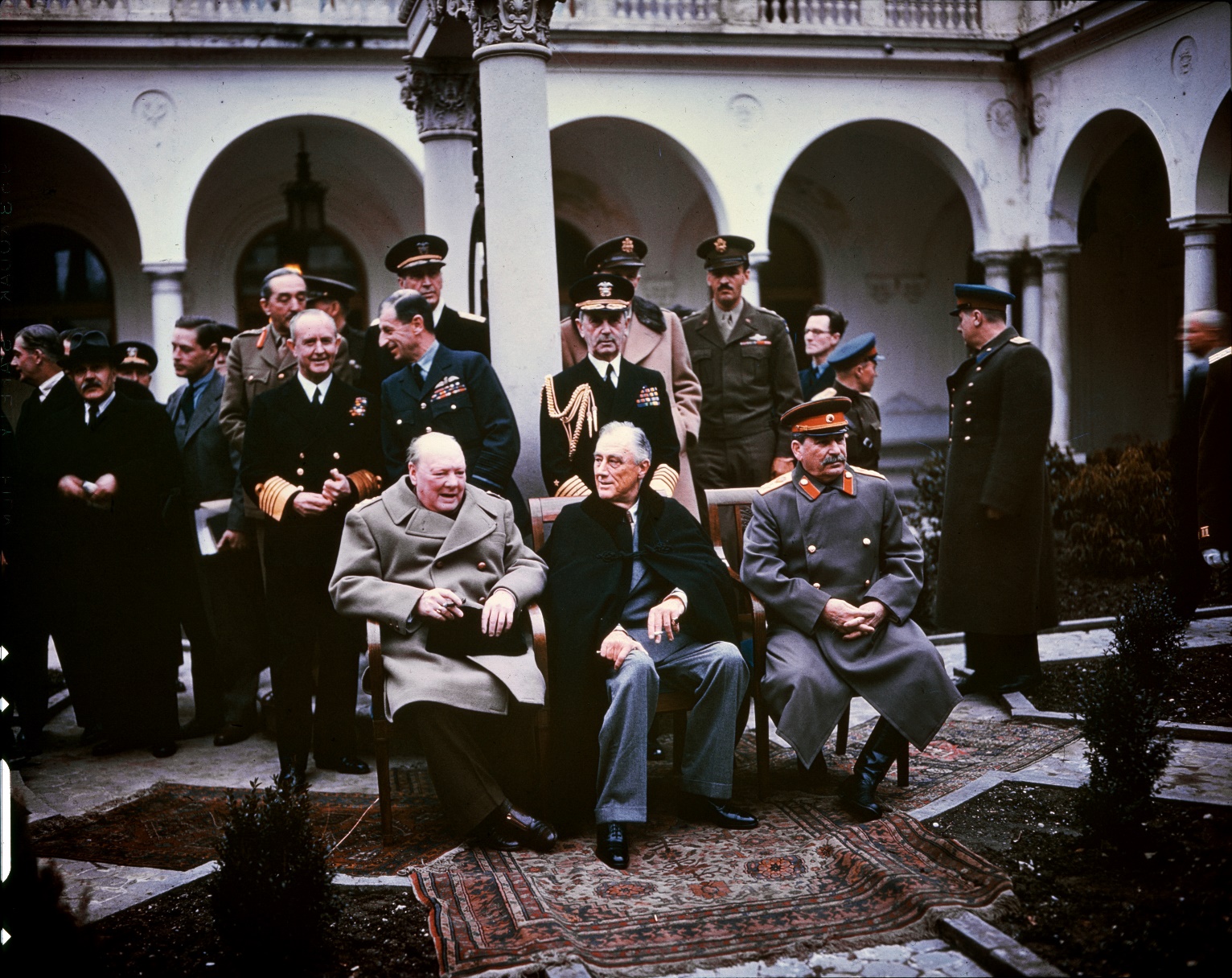 wschodnia granica Polski wzdłuż linii Curzona 
Polska miała poszerzyć swoje terytorium na zachodzie i na północy 
nowy rząd miał powstać w drodze przekształcenia „na szerszej podstawie demokratycznej” Rządu Tymczasowego
nowy rząd miał przeprowadzić „wolne i nieskrępowane” wybory
Zakładając, że Polacy dowiedzieliby się od razu o decyzjach wielkiej trójki, to co mogliby zrobić, aby zatrzymać taki rozwój wypadków?
Xxxx
Wielka trójka podczas konferencji w Jałcie